PLANIFICACIÓN  CLASES VIRTUALESOrientación – Religión 4° Año BásicoSEMANA 36FECHA : Lunes 30 de Noviembre
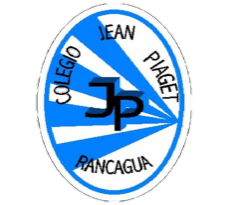 Colegio Jean Piaget
Mi escuela, un lugar para aprender y crecer en un ambiente saludable
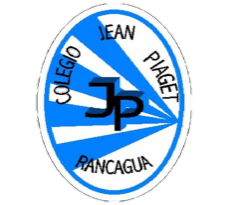 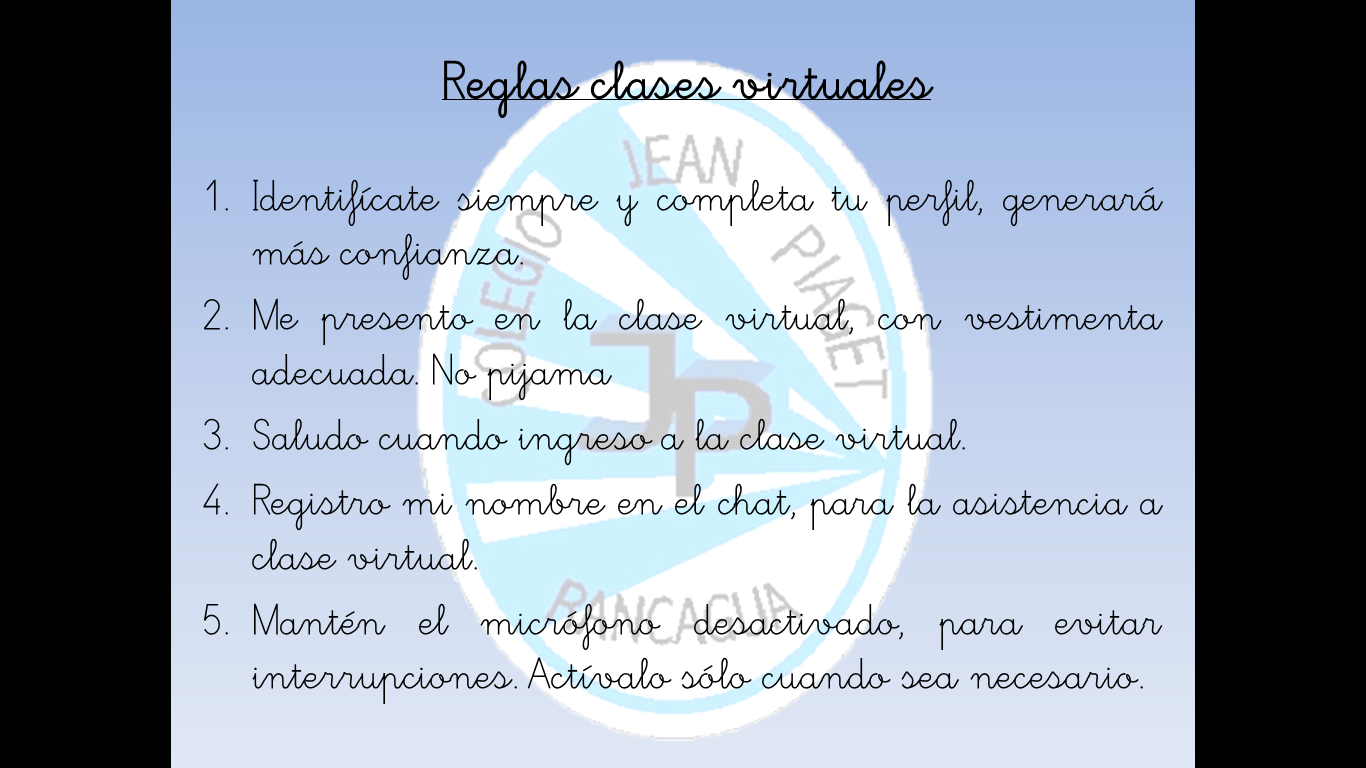 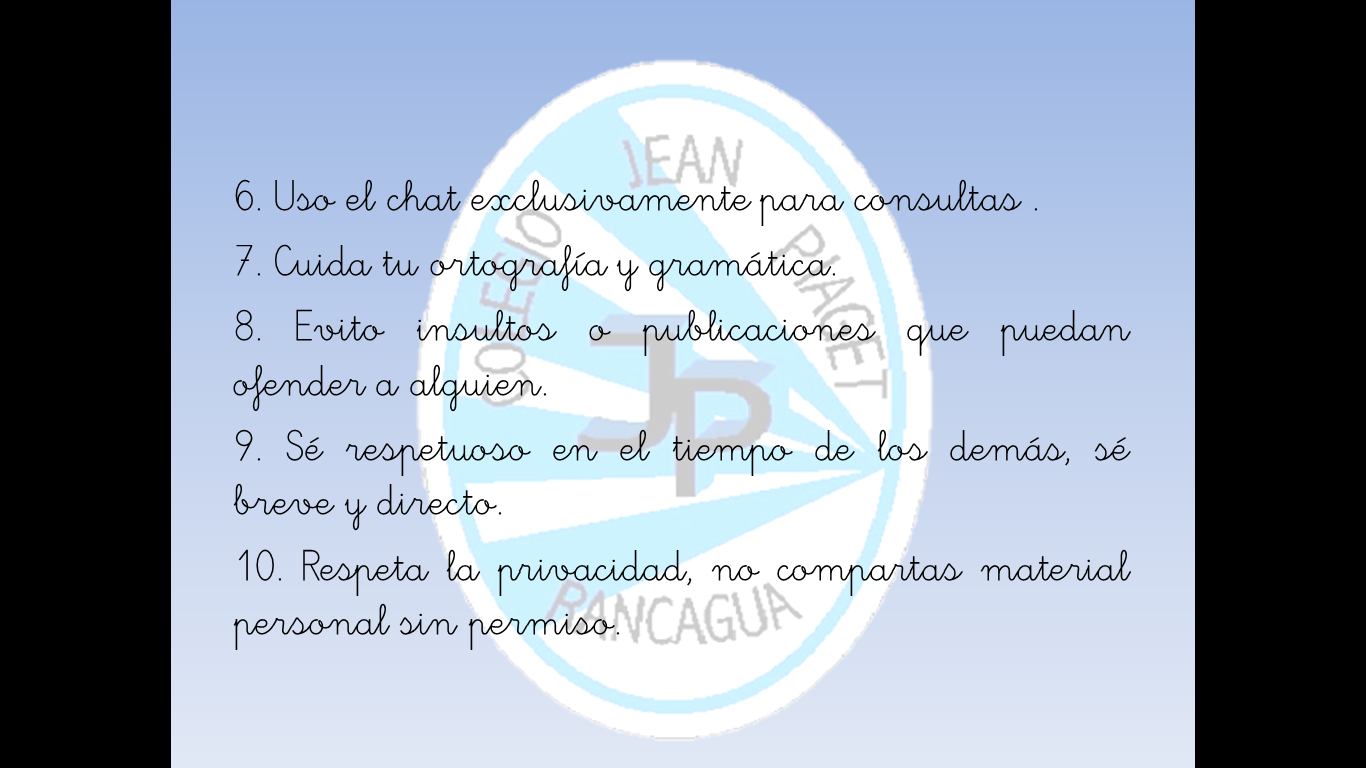 Importante:
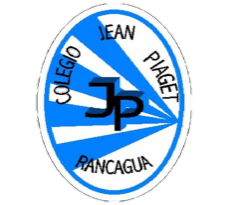 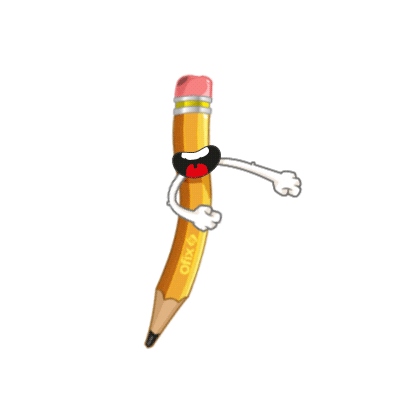 Cuándo esté la animación de un lápiz, significa que debes escribir en tu cuaderno
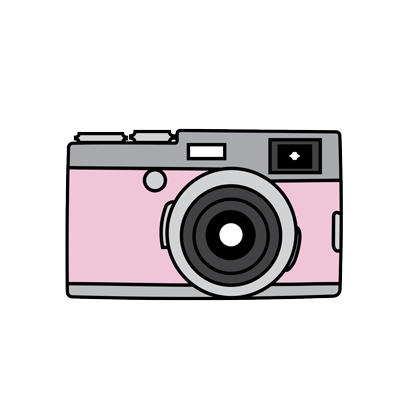 Cuándo esté esta animación de una cámara fotográfica, significa que debes mandar reporte sólo de esa actividad (una foto de la actividad)
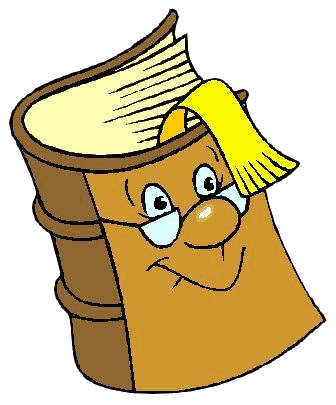 Cuándo esté esta animación de un libro, significa que debes trabajar en tu libro de matemática.
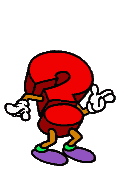 Cuándo esté esta animación de un signo de pregunta, significa que debes pensar y analizar, sin escribir en tu cuaderno. Responder de forma oral.
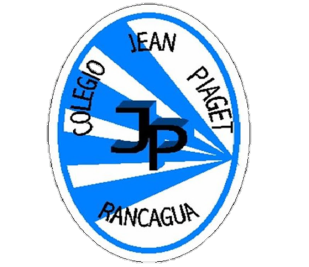 InicioActivación Conocimientos Previos
¿A QUÉ LLAMAMOS ALTAS EXPECTATIVAS?
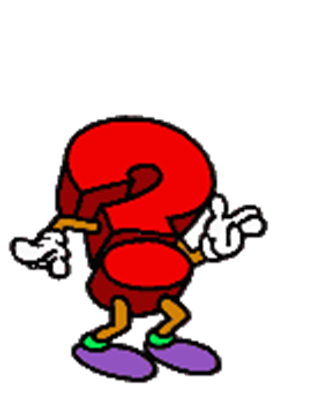 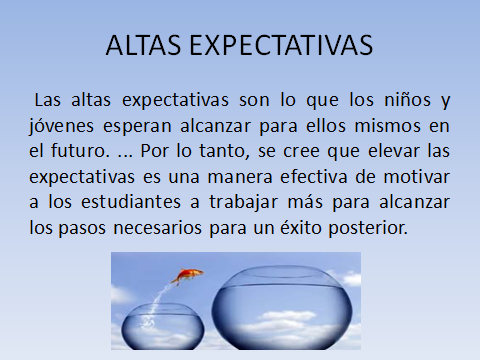 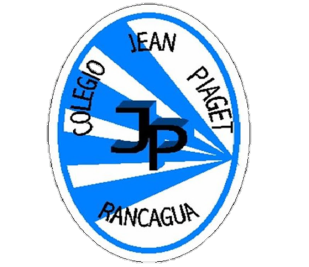 Desarrollo de la Clase
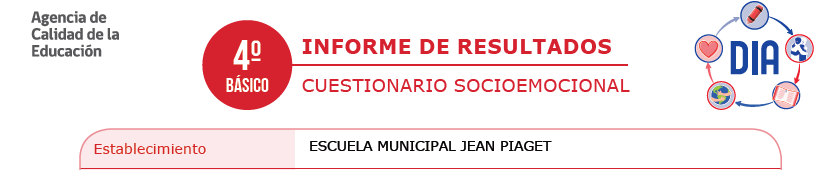 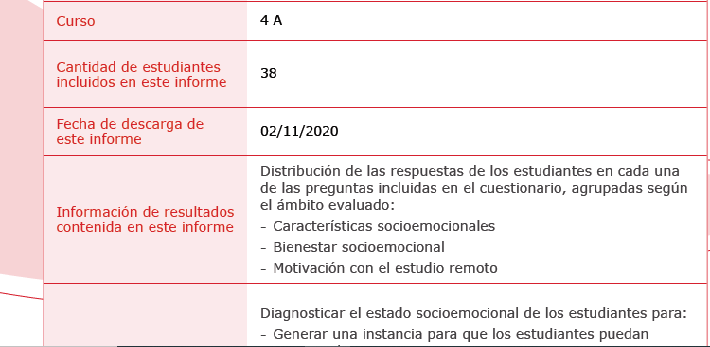 Revisión de los resultados del cuestionario Socioemocional.


 Observaremos cada gráfico y analizaremos sus resultados.
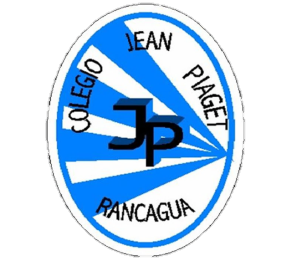 TICKET DE SALIDA
ASIGNATURA: Orientación 
SEMANA 36
CIERRE
Nombre: _______________________________________
¿Qué te pareció analizar los resultados?


2. ¿Crees que podemos cambiar y mejorar nuestras debilidades?
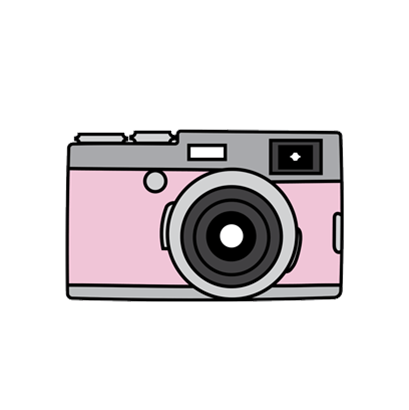 Enviar fotografía de las respuestas al: 
Correo: adelina.elgueta@colegio-jeanpiaget.cl
Celular:  +56933639868